12-2
Greece
History
Ancient Greece – one of the oldest civilizations

Theater, Philosophy, and Democracy

Lifelike art and statues

Temples of marble
Romans and the Turks
Greece became part of Alexander the Great’s Empire

Greece later was under the Roman Empire
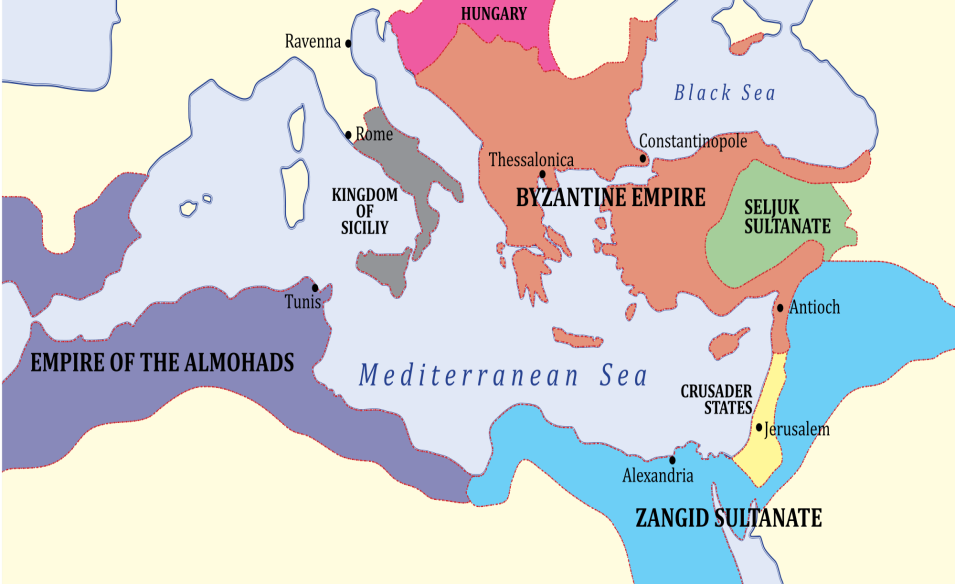 Roman empire divided into 2 parts - Byzantine Empire
Christianity and Greek language

Ottoman Turks – Central Asia
Muslims and Christians
Spoke Greek and Turkish
Independent Greece
1800’s - Greeks rebelled against the Turks and drove them out

Became a monarchy

Later – Military dictatorship

Now - Democracy
Language
One of the oldest language spoken in Europe

A form of same language ancestors spoke
Religion
Orthodox Church
Branch of Christianity 
Byzantine Empire
Customs
Local ingredients:
Lamb
Olives

Turks:
Yogurt
Honey

Italians:
Pasta
Urban Areas
3/5 live in cities

Athens – capital
Largest
Modern Skyscrapers
Ancient ruins

Pollution is damaging the ruins
Rural Areas
Mountain villages

Grow crops

Raise sheep or goats
Economy
Economic growth

Large governmental debt

1/5 of land can be farmed

Few mineral resources
Shipping – one of the largest fleets in world
Cargo from all around Europe

Tourism
Great climate
Ancient ruins
Many islands
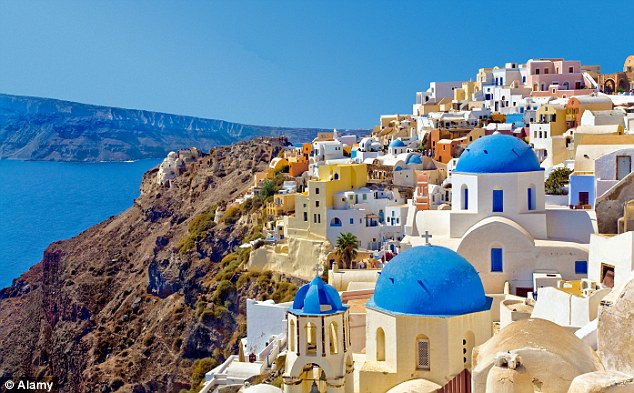